Saved Women Rock!
Pro 18:22 	He who finds a wife finds what is good and receives favor from the LORD.
So what does “Good” look like
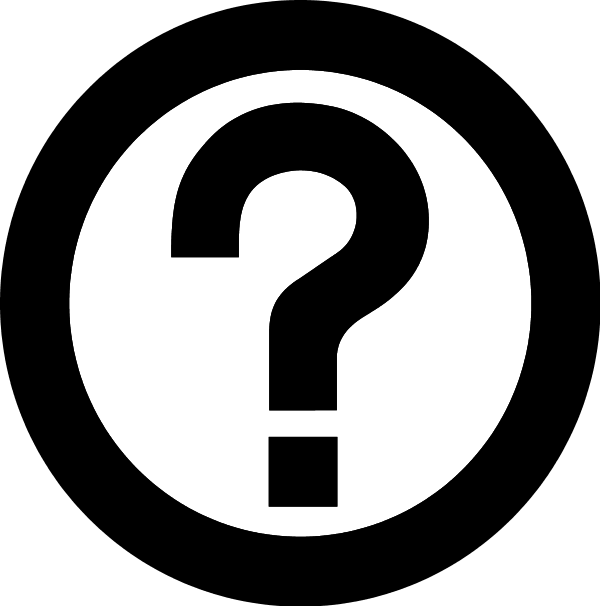 Saved Women Rock!
Pro 31:10 A wife of noble character who can find? She is worth far more than rubies. Pro 31:11 Her husband has full confidence in her and lacks nothing of value. Pro 31:12 She brings him good, not harm, all the days of her life.
Saved Women Rock!
Girl:  a female child, from birth to full growth. A young, immature woman, especially formerly, an unmarried one.
Saved Women Rock!
Women: an adult, mature female person. A female attendant to a lady of rank. A wife.
Saved Women Rock!
Pro 31:10 A wife of noble character who can find? She is worth far more than rubies. Pro 31:11 Her husband has full confidence in her and lacks nothing of value. Pro 31:12 She brings him good, not harm, all the days of her life.
Saved Women Rock!
Character: features and traits that form the individual nature of some person or thing.  moral or ethical quality:
qualities of honesty, courage, or the like; integrity
Saved Women Rock!
36-24-36
This is NOT the true measurements of a Real Women it is her 
CHARACTER!
Saved Women Rock!
Consider the text: 
1Sammual 1:1-20
Genesis 16:1-5
Saved Women Rock!
Saved Women Rock!